Аполлон и девять муз
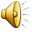 Аполлон - сын Зевса и Богини Латоны, рожденный на острове Делос. 
Один из самых древних и почитаемых богов. Свое прозвище Аполлон Мусагет он получил, после того как Гермес подарил ему лиру.
 Мусагет означает повелитель муз.
 Позже Аполлон становится покровителем искусства поэзии и музыки. 
В Москве на здании Большого театра на колеснице изображен именно
 Аполлон. Аполлон также предсказатель будущего.
1 муза
Каллиопа, муза эпической поэзии; изображается с трубой, дощечкой (вощеной) и стилем (античные письменные инструменты). (Орфей - сын Аполлона и Каллиопы);
2- 3 музы
Эрато - муза любовной поэзии; изображалась с тамбурином, лирой, виолой или, реже, треугольником (один из ударных музыкальных инструментов);
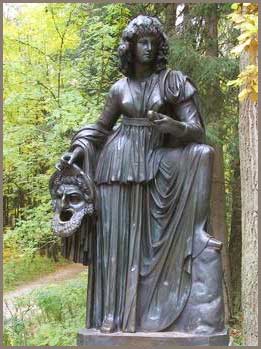 Мельпомена - муза трагедии; изображалась в венке из плюща с трагической маской и палицей в руке;
4 – 5 музы
Терпсихора - муза танца и пения; изображалась увенчанной венком, с виолой, лирой или другим - непременно струнным - инструментом;
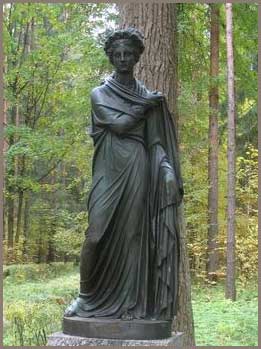 Полигимния - муза священных гимнов; частым атрибутом в живописи являются музыкальные инструменты - орган-портатив, реже лютня или другой инструмент;
6 – 7 музы
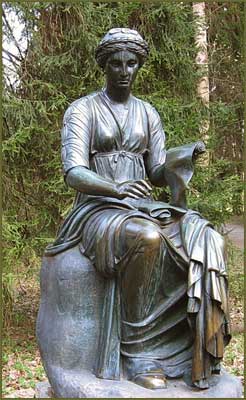 Клио - муза истории; изображалась увенчанной лавровым венком; с грифелем и папирусным свитком или со шкатулкой для свитков, или с книгой;
Талия - муза комедии и пасторальной поэзии; изображалась со свитком, небольшой виолой, реже с другими музыкальными инструментами; начиная с 16 века - c комической маской;
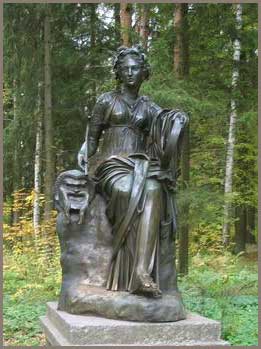 8 – 9 музы
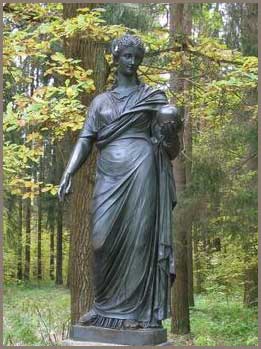 Урания - муза астрономии; изображалась с шаром и циркулем.
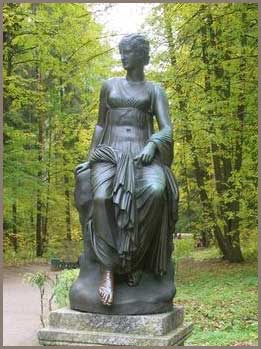 Эвтерпа - муза музыки, лирической поэзии; изображалась с флейтой (часто - с двойной, или авлосом) или иногда с трубой или другим музыкальным инструментом;
Музы в изобразительном искусстве
В изобразительном искусстве они — молодые   женщины, в обществе бога Солнца Аполлона  или в одиночку, и представляют то или иное  искусство, держа в руках разнообразные атрибуты: 
книги, свитки, холсты, скрипки, тамбурины, трубы,   лиры, арфы, флейты, короны, лавровые венки 
    (как знак успехов на том или ином поприще),         маски или, в случае с 
               Мельпоменой, меч или кинжал.
Спасибо за внимание!!!